Watch closely!
Answer the questions
Write to us through his teacher.
Greece
landscape photos
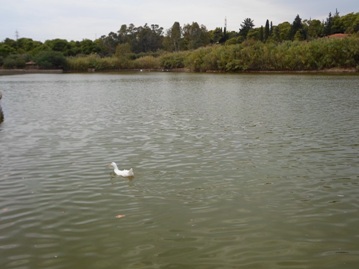 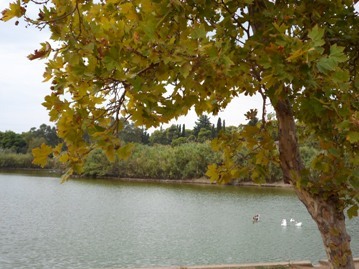 wea
t
he
r 


map
Lithuania
landscape photos
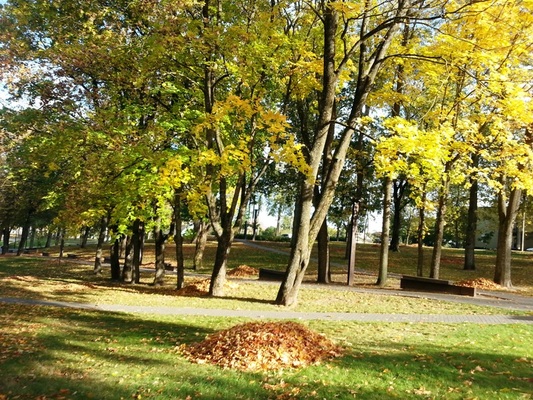 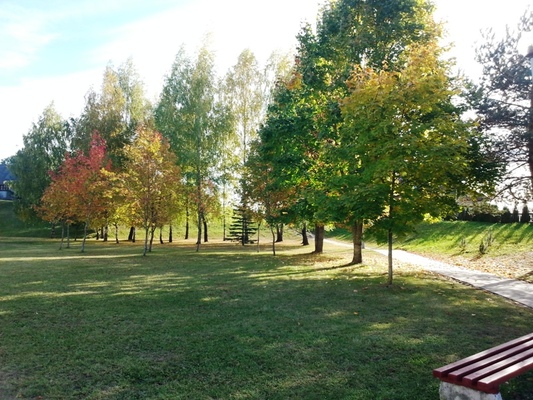 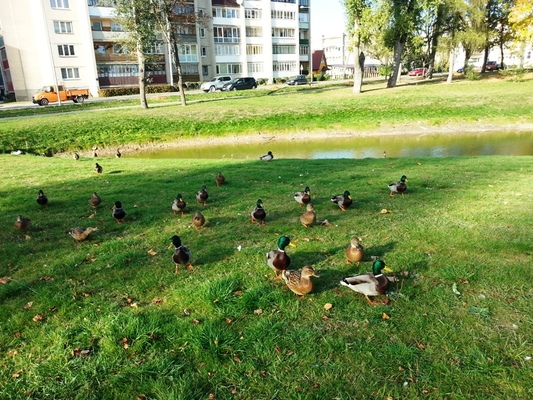 w
e
a
t
h
e
R


m
a
p
Moldova
landscape photos
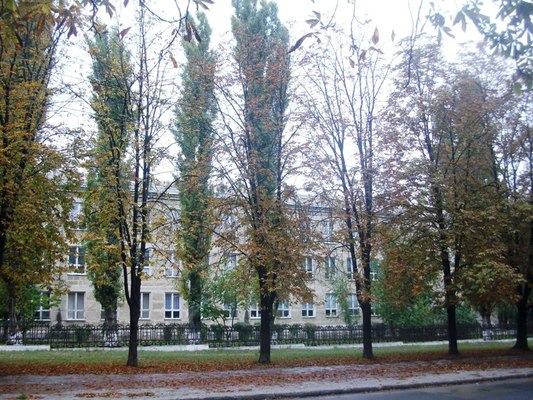 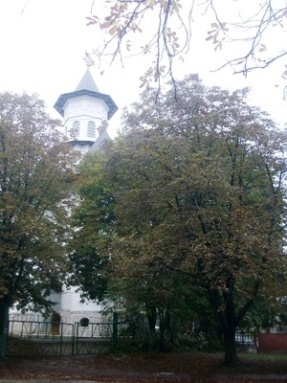 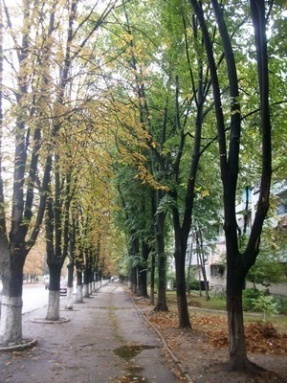 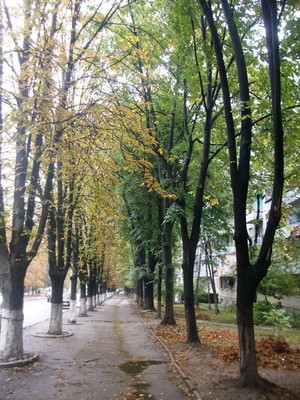 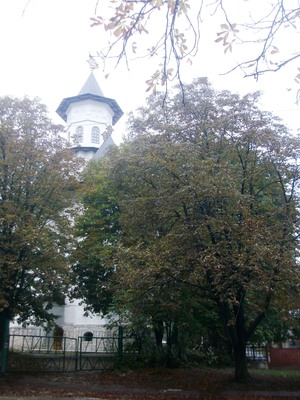 w
e
a
t
h
e
r


m
a
p
Poland Oleśnica
landscape photos
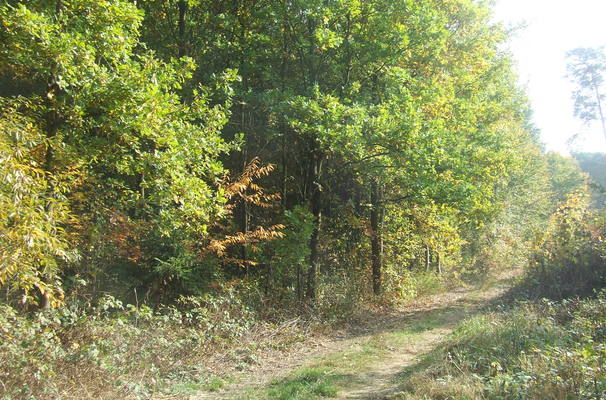 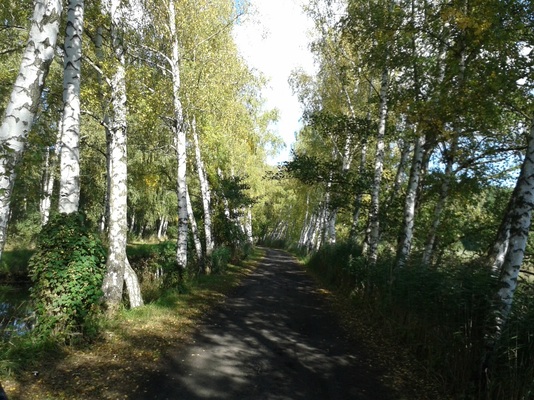 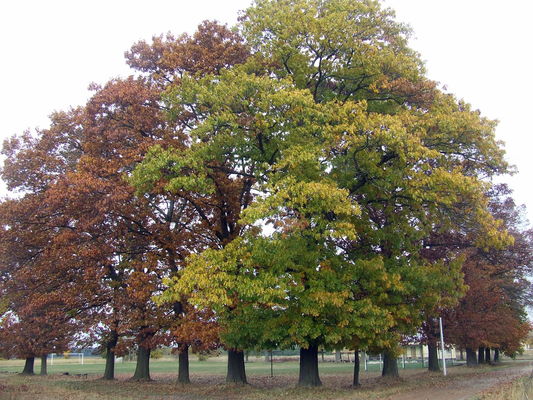 w
e
a
t
h
e
r


m
a
p
Poland Pogwizdów
landscape photos
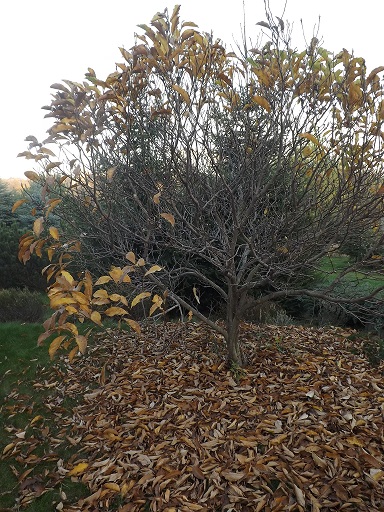 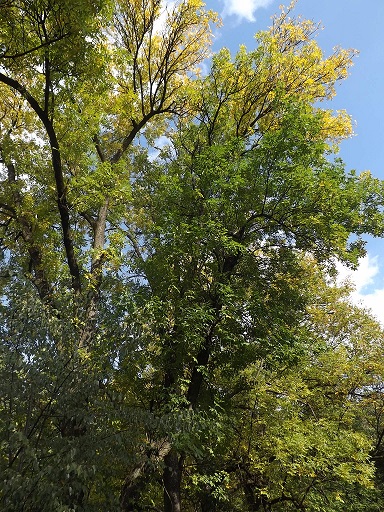 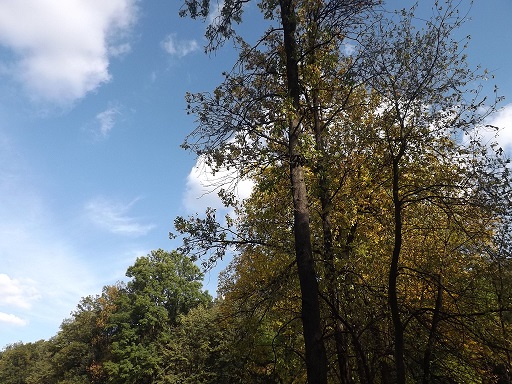 w
e
a
t
h
e
r


m
a
p
Romania
landscape photos
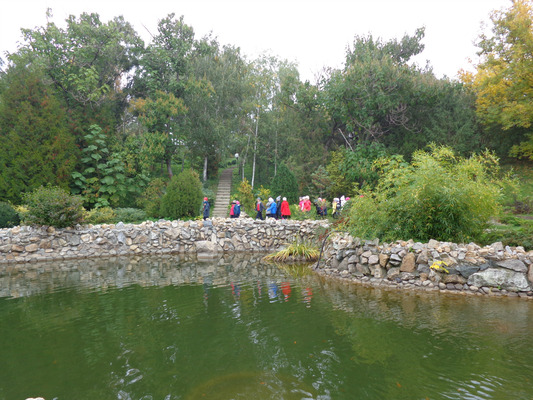 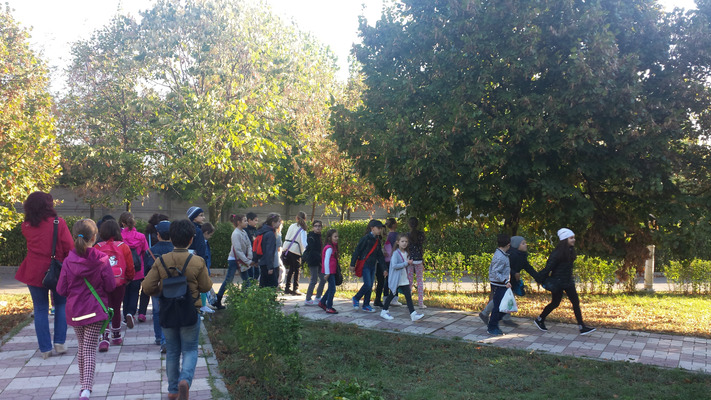 w
e
a
t
h
e
r


m
a
p
Turkey (Necla)
landscape photos
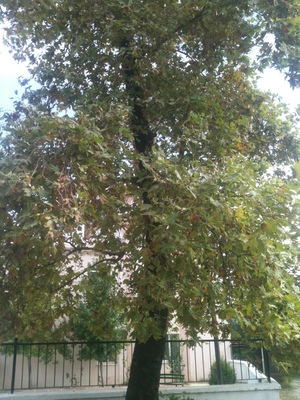 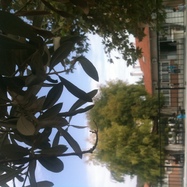 w
e
a
t
h
e
r


m
a
p
Poland Warszawa
landscape photos
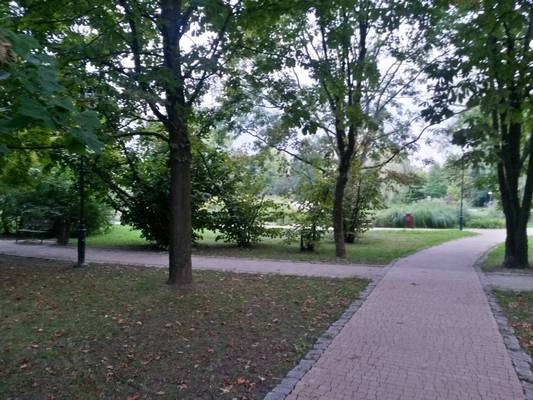 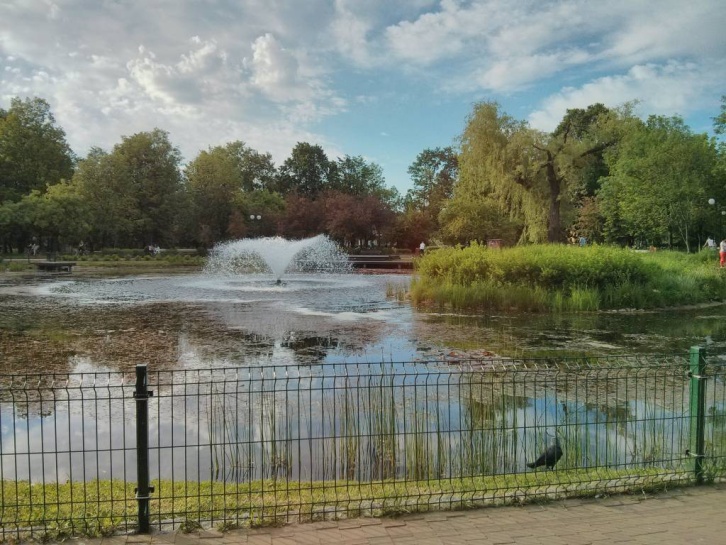 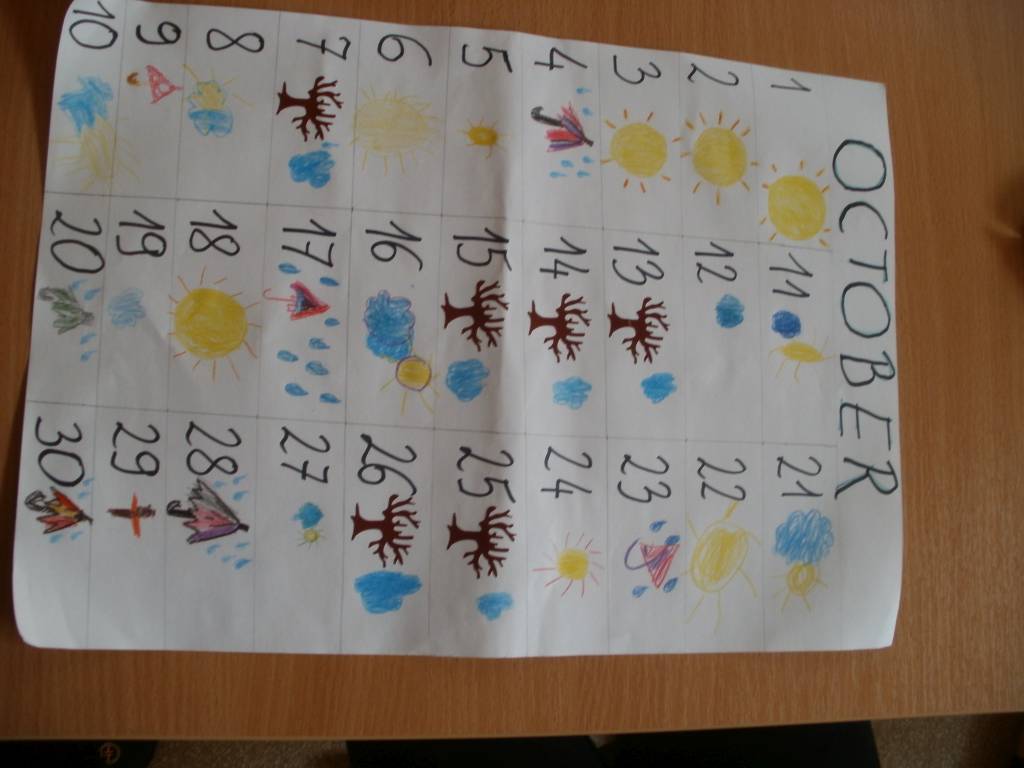 w
e
a
t
h
e
r


m
a
p
Turkey (Sevil)
landscape photos
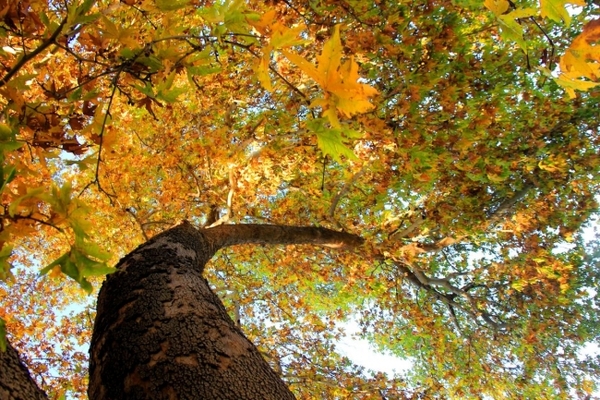 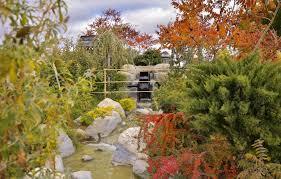 w
e
a
t
h
e
r


m
a
p
Answer the questions:
1.How many photographs are the ducks?
2.Where is the monument of Chopin? (country, city)
3.Where it is most of the fallen leaves under the tree? (country, city)
4.Where are the birches along the way? (country, city)
5.Where was the highest temperature? (country, date)
6.Where was the lowest temperature? (country, date)
7.Where most of the sun was shining? (country, number of days)
8.Where it was raining? (countries)
9.Where most windy? (country, number of days)
For the 3 best students from each country - the diplomas :)